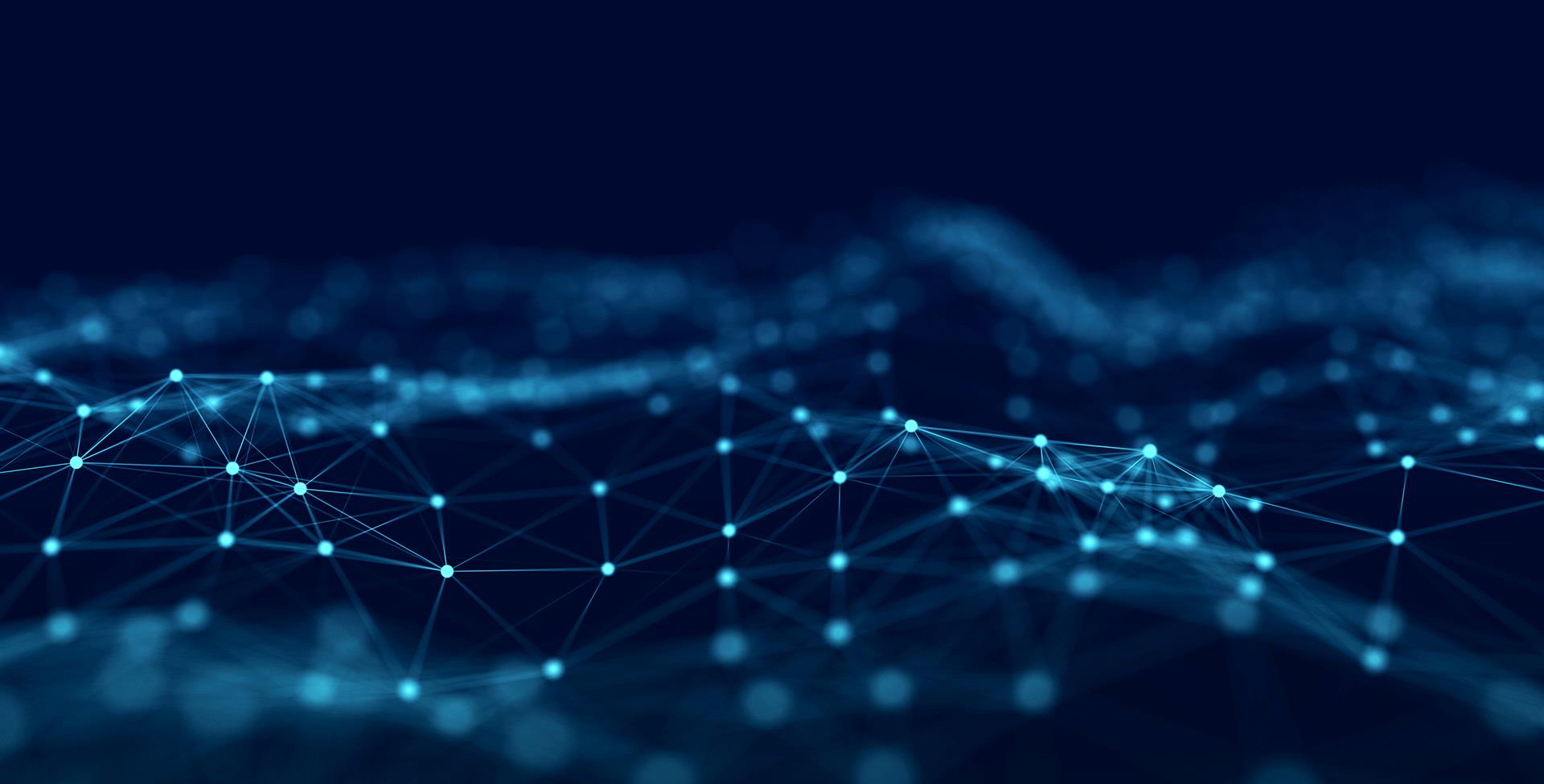 2022 Strategic Plan Results and
2023 Strategic Plan
[Speaker Notes: Welcome everyone. Today I am pleased to share the results of ISA’s 2022 strategic plan, as well present our 2023 strategic plan. I’m very happy to share details about key areas of focus for ISA in the coming year. 

As we go through the presentation, please keep in mind we’ll be addressing questions at the end. You may either put your questions in over chat, or raise your hand at the end of the presentation to have an opportunity to ask your question.]
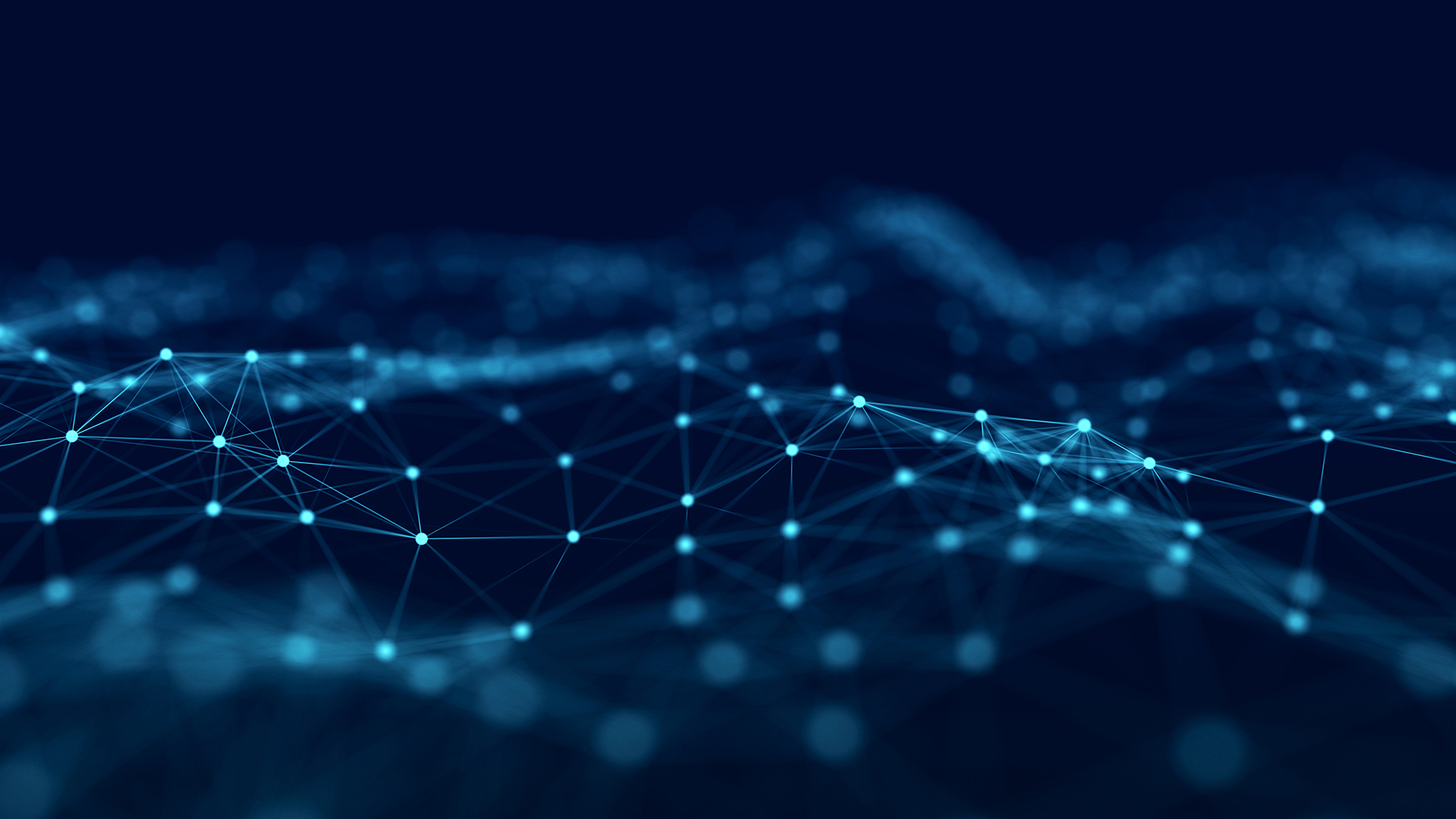 2022 Strategic Plan Results
through December 2022
Industry Reach & Awareness
Membership
Technical Education & Certification
Leadership Development
[Speaker Notes: Let me remind you of our 2022 strategic objectives. They were:​​
​​
Industry reach and awareness​​
Technical education and certification​​
Membership​​
And leadership development​​]
Industry Reach & Awareness
Through December 2022
100% of year complete
Total Audience Reach – Grow by 5%
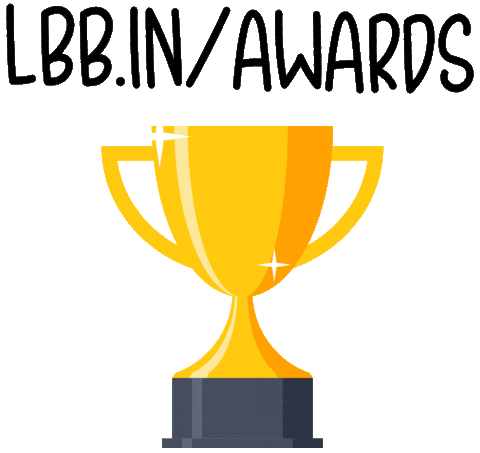 Non-US Audience Reach – Grow by 10%
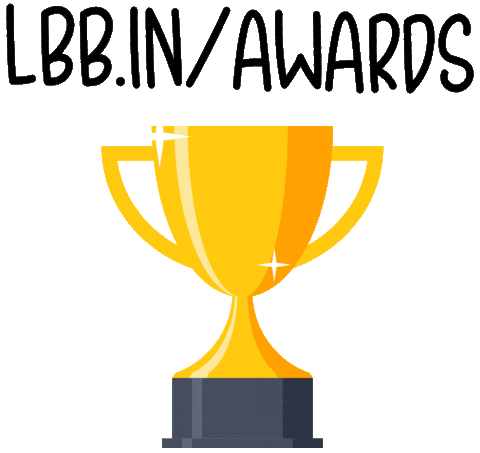 Notes: Landing pages are exceptionally high because these campaigns have performed very well across the board in 2022. Event registrations lag: two large events were postponed, and we have observed “webinar fatigue” in 2022. Still, we came very close to achieving our goal!
[Speaker Notes: When it comes to this first goal, I am so happy to share that we really did a fantastic job. 

Our website visitor metrics are especially high - in one case we see we achieved 433% of our goal. Getting the word out about ISA and making sure our members, customers, and potential members and potential customers know who we are and what we do… this is terrific!​
​
You’ll see the numbers are not quite meeting the goal on events and webinars – but we really came so close! A few planned events were postponed, and these decisions made good business sense, but that’s a reason why we fell just a little bit short. I still want to congratulate the team for a really excellent effort. Many of you participated in the Automation and Leadership Conference last month, which I think was a wonderful event. If ALC was any indication of where ISA events are going, then I am excited and proud to be a part of them.]
Technical Education & Certification
Through December 2022
100% of year complete
Total Training Attendees – Grow by 5%
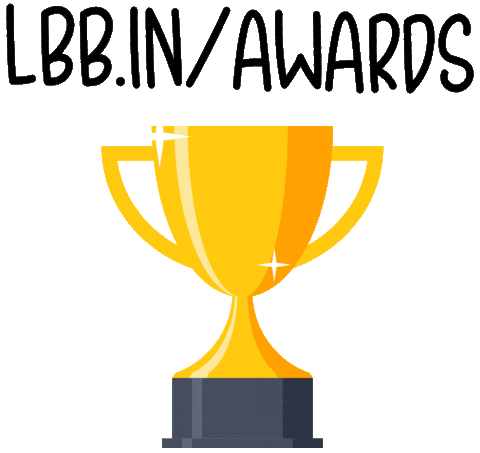 Non-US Training Attendees – Grow by 2%
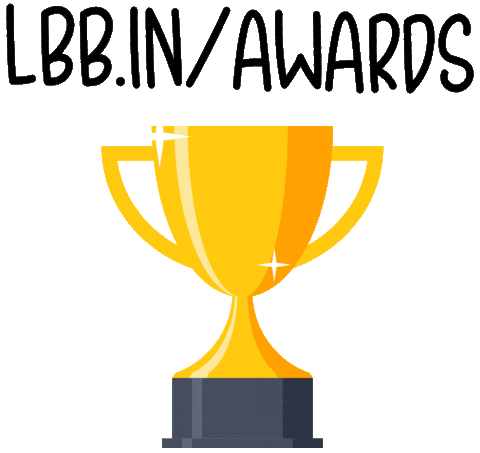 Notes: We have exceeded our goal due to increased return to in-person training earlier in the year. Also, we have seen much better than expected eLearning sales and ISA Europe sales.
[Speaker Notes: Technical education and certification – or training – has done a tremendous job exceeding its goal to grow by 5% overall and by 2% in non-US trainees. We believe this is due to the return to in-person training earlier in the year – our training center at ISA Headquarters is busier than ever. Also, we have seen much better than expected eLearning sales and ISA Europe sales, contributing to success all over the world. ​​
​​]
Membership
Through December 2022
100% of year complete
Increase Professional Membership – Grow by 2%
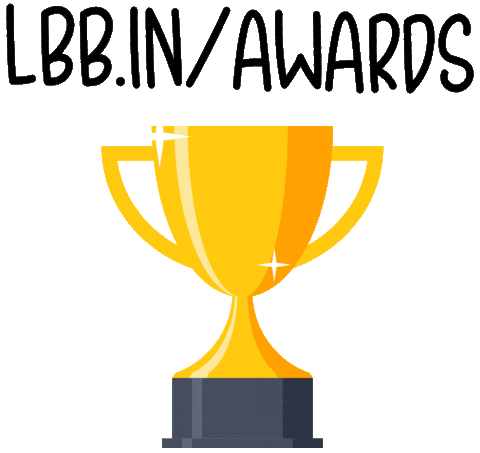 Notes: From 2016-2021, ISA averaged a -5.65% growth rate; therefore, the desired 2022 key result of +2% was a substantial stretch from recent results. This growth is unprecedented for ISA. This membership total is the highest we have been since 2019 when we ended the year with 13,970 members.
[Speaker Notes: On to membership, where we had a goal to grow by 2%. I’m delighted that we have achieved that, and then some! ​​
​​
Remember, from 2016-2021, ISA averaged a negative 5.65% growth rate in membership. That means the desired 2022 key result of 2% growth was a substantial stretch from recent results. In the end, we achieved 109% of our goal… making that our total growth 11%. This is the highest total number of members we have seen since 2019, when we ended the year with 13,970 members.]
Leadership Development
Through December 2022
100% of year complete
Improve Leader Satisfaction Score – Grow by 2%
Notes: As noted previously, negative comments included lack of time and need for tools (or more training on tools). Those who expressed a positive response mentioned having an impact, improving soft skills, and comraderies. Final survey results will be available in mid-February 2023.
[Speaker Notes: The final strategic goal for 2022 has been around leadership development, a metric that we decided to measure using the leader satisfaction score from the annual survey. ​
​​
Unfortunately, here we have some work to do. Negative comments on the survey reflected that ISA volunteer leaders felt they had a lack of time to participate in activities, and they needed more tools or more training on existing tools. Positive comments on the survey reflected that ISA volunteer leaders appreciated the impact of their leadership. They also enjoyed the opportunities to improve their soft skills and develop lasting comraderies with their friends and colleagues in the Society. ​You will see this feedback reflected in some of the goals we have set for 2023, to be discussed shortly. ​]
Introduction
Introduction – 2023 Strategic Plan
ISA’s Strategic Plan is developed and managed by the ISA Executive Board, in concert with staff leadership and Society committee leaders. 

Each year, the plan is validated and modified to reflect progress and new priorities.

The 2023 Strategic Plan was approved by the ISA Executive Board on 7 November 2022.
ISA’s Strategic Plan is developed and managed by the ISA Executive Board, in concert with staff leadership and Society committee leaders. 

Each year, the plan is validated and modified to reflect progress and new priorities.

The 2023 Strategic Plan was approved by the ISA Executive Board on 7 November 2022.
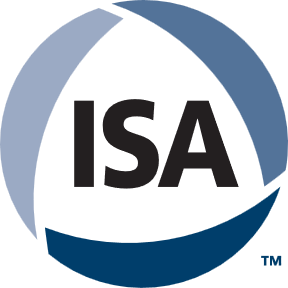 [Speaker Notes: Looking ahead to 2023, I’d like to talk now about this year’s Strategic Plan. 

But before we get started, just a few quick words about how the Strategic Plan is developed. The Executive Board, together with staff leadership, takes a look at ISA’s Strategic Plan every year to validate it, and modify it based on our progress and our new priorities. 

We met in August 2022 in North Carolina and worked on this plan over a very collaborative couple of days. We continued to meet virtually and work on modifications to the plan over the next several months to generate this final version that I will present today. It was approved by the Board on November 7 during the Automation and Leadership Conference in Galveston. 

With that background in place, let’s get started.]
Introduction
Strategic Plan Elements
Vision
Mission
Values
The reason we exist, who we serve, how we do it better than anyone else
Enduring, passionate core beliefs about how we should do business
Aspirational statement of how the organization will impact the future
Create a better world through automation
Empowering the global automation community through standards and knowledge sharing
ExcellenceDiversity and InclusionProfessionalismIntegrityCollaboration
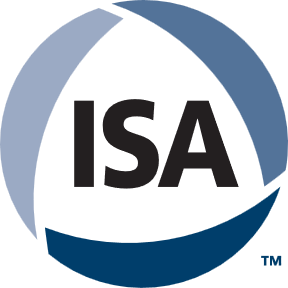 [Speaker Notes: During our Executive Summit in August, as the Executive Board and staff leaders were looking ahead to the 2023 strategic plan, we took some time to consider whether the ISA vision, mission, and values still reflected the organization’s direction and goals. 

We found that the vision – Create a better world through automation – should remain as it is. It does a wonderful job of capturing the spirit of our work. 

The mission, we found, needed a little tweaking. For some time, our mission had been:

“Advance technical competence by connecting the automation community to achieve operational excellence”

The new version, shown here, reads: “Empowering the global automation community through standards and knowledge sharing”

We believe this revision better captures our goals and direction. Not just to connect the automation community, but to empower the automation community. Rather than technical competence and operational excellence, our focus is on standards and knowledge sharing. We feel this revised mission is better suited to describe the reason why ISA exists, who we serve, and how we do it better than anyone else.]
Introduction
Values
Excellence
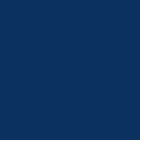 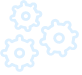 We provide industry leading unbiased content developed and vetted by a community of experts
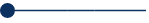 Integrity
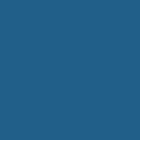 We act with honesty, integrity, and trust, respecting others in all that we do
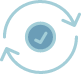 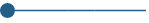 Diversity and Inclusion
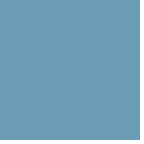 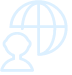 We are committed to being a global, diverse, and inclusive organization
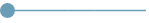 Collaboration
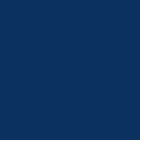 We seek out opportunities to work together for the benefit of the Society, its members, and our profession
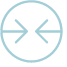 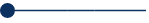 Professionalism
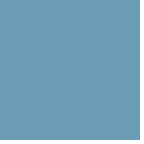 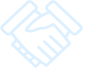 We uphold the highest standards of competence and skill in everything we do
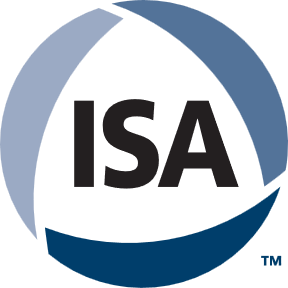 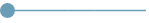 [Speaker Notes: I want to spend a moment reminding us all of the values that we all share as a Society – Excellence, Diversity and Inclusion, Professionalism, Integrity, and Collaboration. These continue to be the cornerstones of how we conduct ourselves as an organization.]
Introduction
Strategic Plan Elements
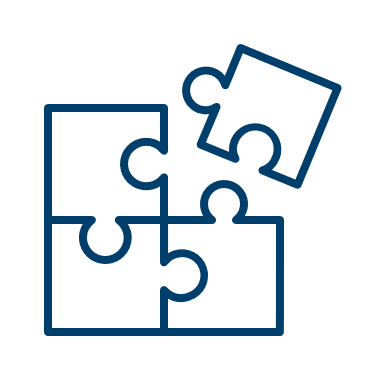 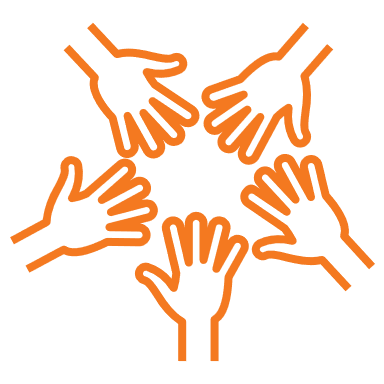 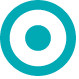 Objectives
Key Results
Supporting Entities
Specific, timebound, aggressive yet realistic, measurable, verifiable, and evolving as work progresses.
The groups whose purpose serves to advance the objectives.
Significant, concrete, action-oriented, and inspirational.
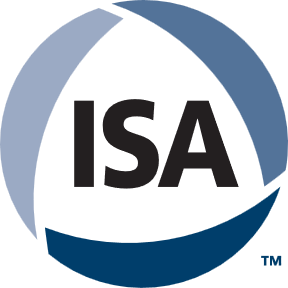 [Speaker Notes: A few quick definitions before we get started. Our strategic plan is made up of three elements. 

Objectives are at the top level. Each has a title, and then a sentence giving more detail about the objective. 

Next are the key results: our specific, timebound, measurable, and aggressive yet realistic results that we expect to achieve in 2023. 

Finally you’ll see the supporting entities – or ISA groups whose purpose serves to advance the objectives.]
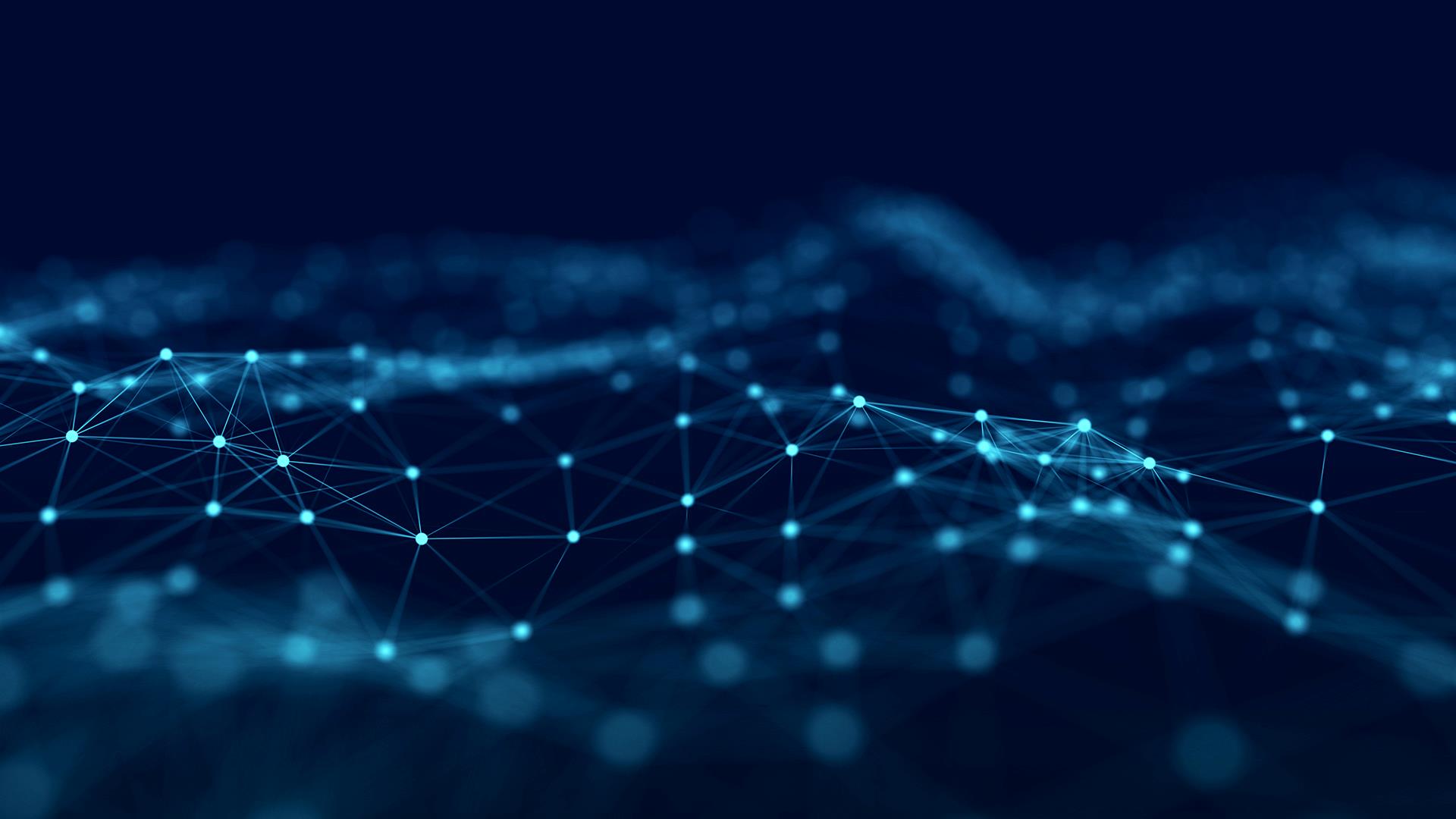 2023 Strategic Objectives
Outreach, Awareness, and Advocacy
Innovation Insights
Vibrant Community
Financial Stability
[Speaker Notes: Without further ado, here are the ISA 2023 Strategic Objectives: 

Outreach, Awareness, and Advocacy,
Innovation Insights,
Vibrant Community, and
Financial Stability.]
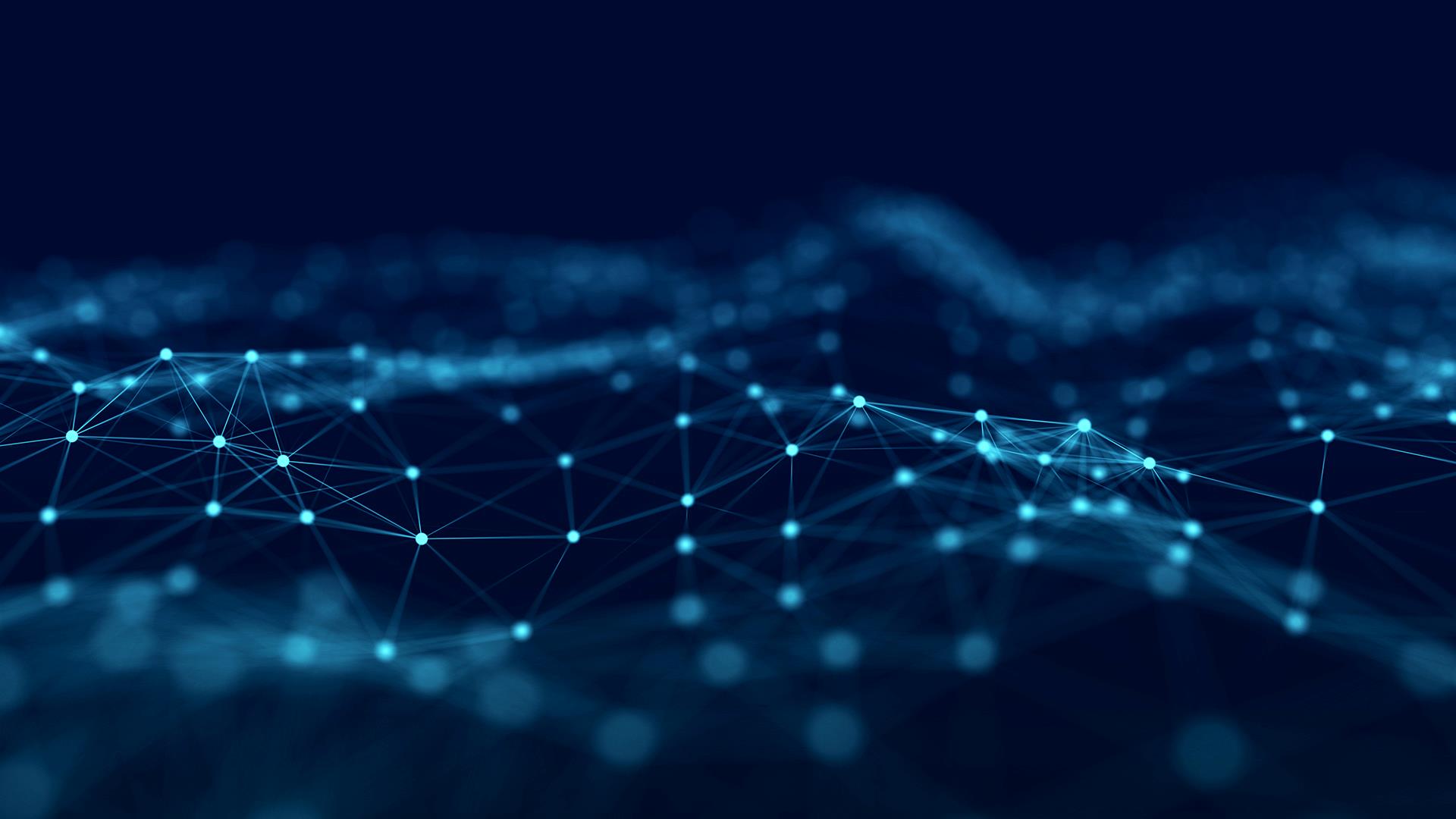 Outreach, Awareness, and Advocacy
Be recognized as the leading, global, independent source of automation knowledge.
2023 Key Results

Host 2 major industry events.
Initiate conversations with key asset owners/EPCs about the viability of a corporate ambassador program.
Increase earned coverage and organic coverage in industry, mainstream, and business media outlets by 10%.
Increase standards sales by 10%.
Increase new credential applications by 2%.
Supporting Entities

Conference Advisory Committee
Standards & Practices Department
Certification Commission
[Speaker Notes: Our first strategic objective seeks for ISA to be recognized as the leading, global, independent source of automation knowledge.  
 
This is the broadest and most encompassing goal we have. It includes: events, PR, and media coverage. It includes engaging with different stakeholder groups like asset owners and EPCs (Engineering, Procurement, and Construction). It also includes ambitious goals for increasing standards sales and credentialing applications.]
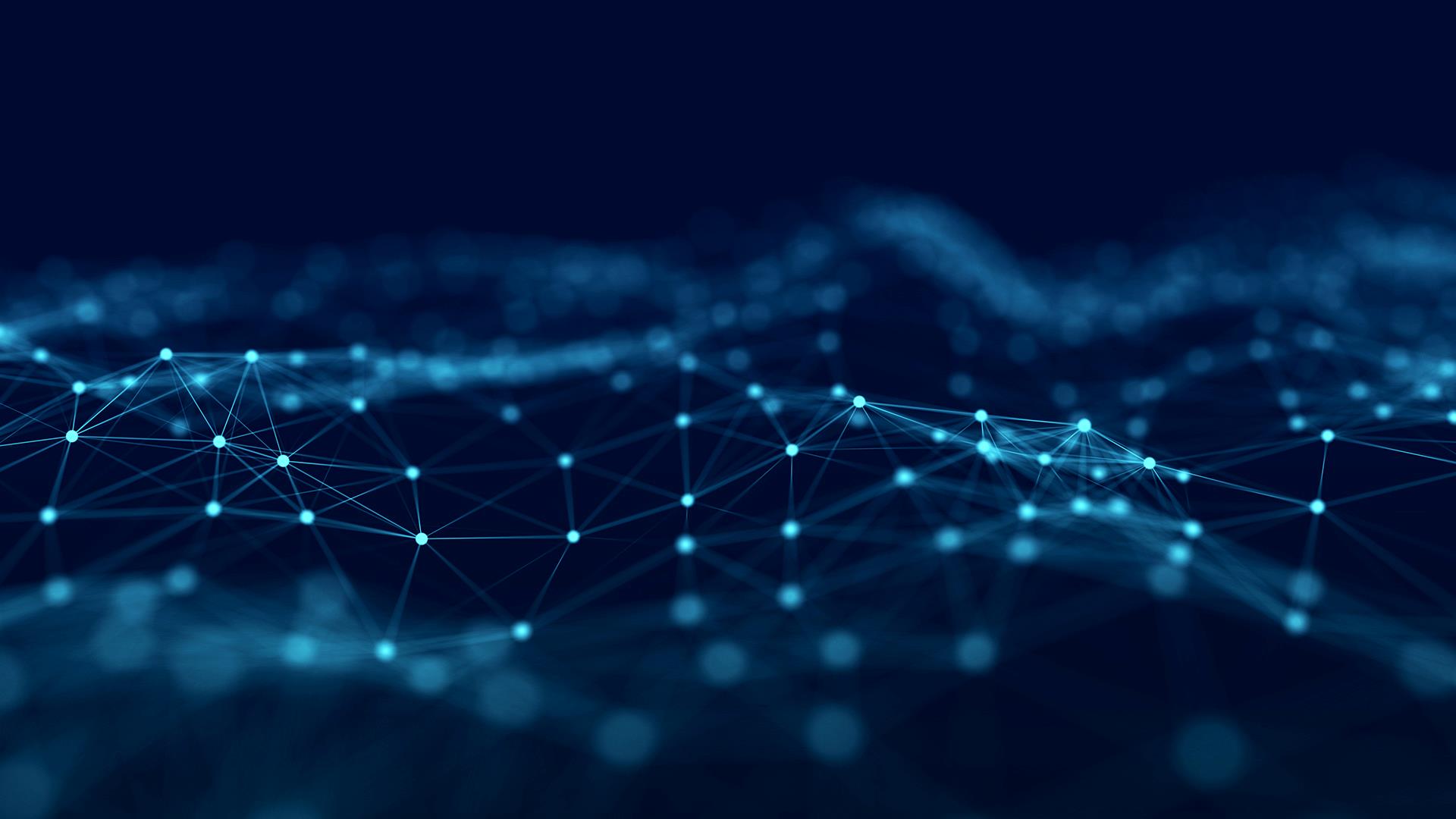 Innovation Insights
Proactively identify and foster evolving and emerging technology, processes, and business practices related to ISA’s mission.
2023 Key Results

Develop and publish 3 position papers on emerging topics related to automation.
Have ISA position papers cited in 5 or more third-party publications.
Supporting Entities

Content Steering Committee
Publications Department
Technology Search Committee
Technical Assembly
[Speaker Notes: Our second strategic objective positions ISA to proactively identify and foster evolving and emerging technology, processes, and business practices related to ISA's mission. 

This may include content curation, market research, position papers and more. The main point is we need to be nimble and move quickly to lead in this space.  We have some very specific key results here to publish position papers on emerging topics, and to have those papers cited, referenced, and validated by 5 or more third-party publications.]
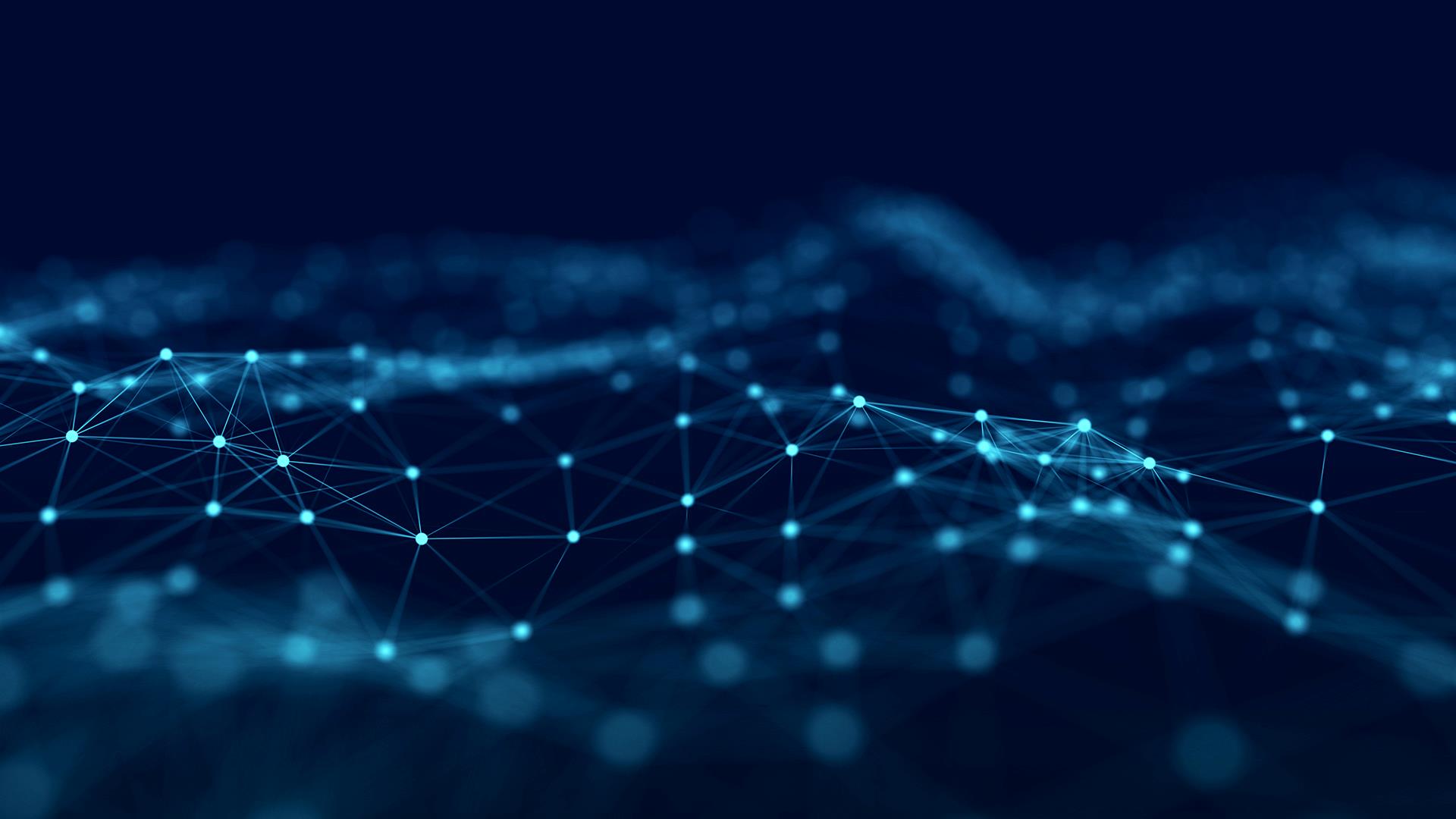 Vibrant Community
Grow a consciously inclusive community to enable collaboration and foster the development of leadership skills.
2023 Key Results

13% growth in membership.
2% growth in engagement on LinkedIn.
Launch leader training curriculum.
Supporting Entities

Leadership Development Taskforce
Geographic Assembly / Districts
A&T and I&S Departments (Divisions)
Young Professionals Committee
Image & Membership Committee
[Speaker Notes: Our third strategic objective seeks to grow a consciously inclusive community to enable collaboration and foster the development of leadership skills. Here we’ll be looking to achieve significant growth in membership, and I do mean significant at 13%. This is very ambitious. In order to make this possible, we’ll need the support and partnership of all of our section, district, and division leaders to share in our goal of membership growth, and to prioritize activities that add member value. 

But of course this objective isn’t just about membership, we will also be looking to increase engagement on social media platforms, particularly LinkedIn, where we enjoy a very healthy and well populated community. We’ll also be launching a leader training curriculum – providing opportunities for our members to develop personally and professionally.]
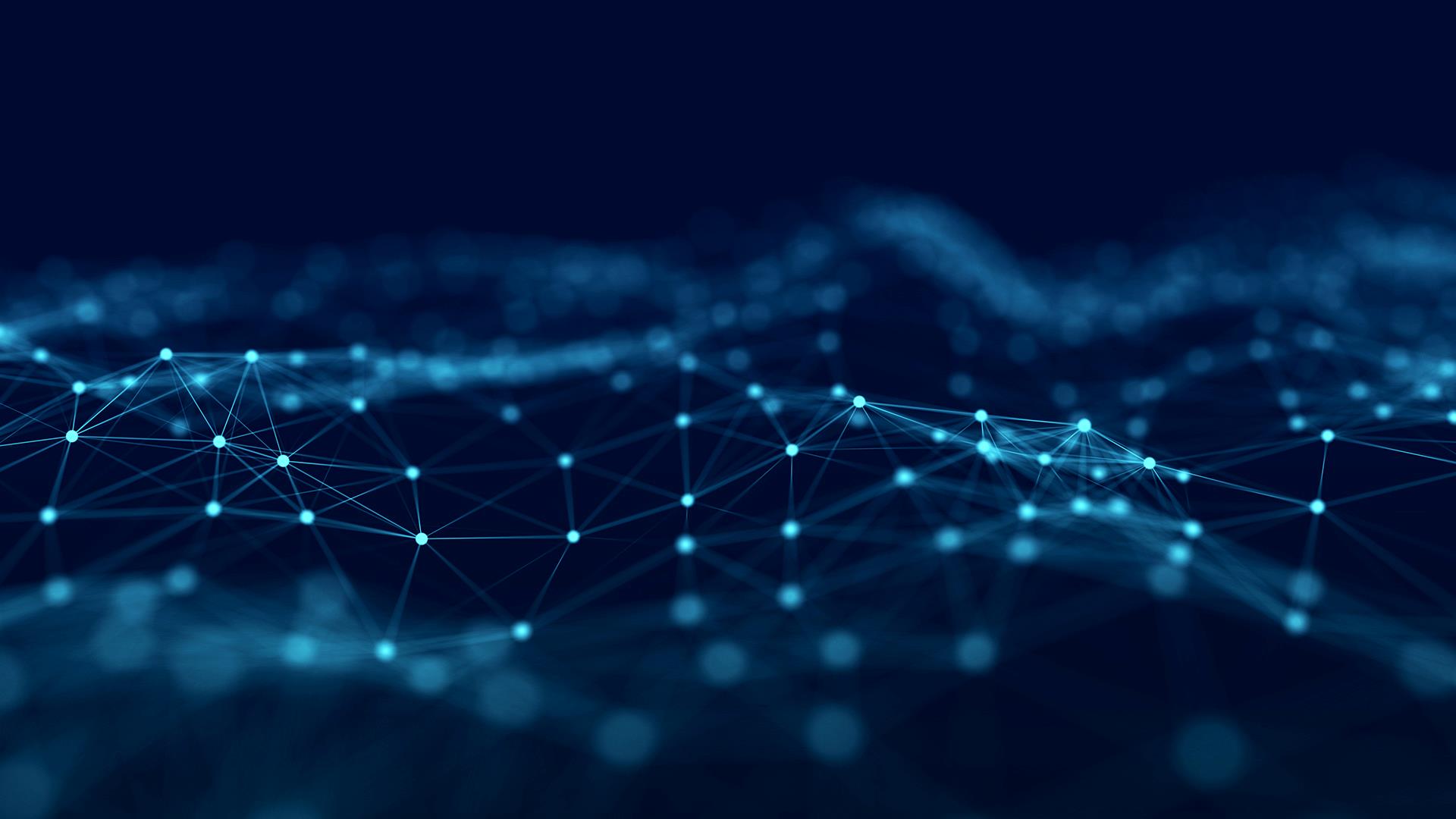 Financial Stability
Foster a sustainable financial position that continues to support ISA's mission.
2023 Key Results

Progress towards an annual break even or better budget, including development of a long-term plan in 2023.
[Speaker Notes: Finally, our fourth strategic objective is on financial stability. We will look to progress towards an annual break even or better budget, including the development of a long-term plan in 2023. We will continue to invest in revenue-generating activities while we also focus on operational efficiencies and sound expense management.]
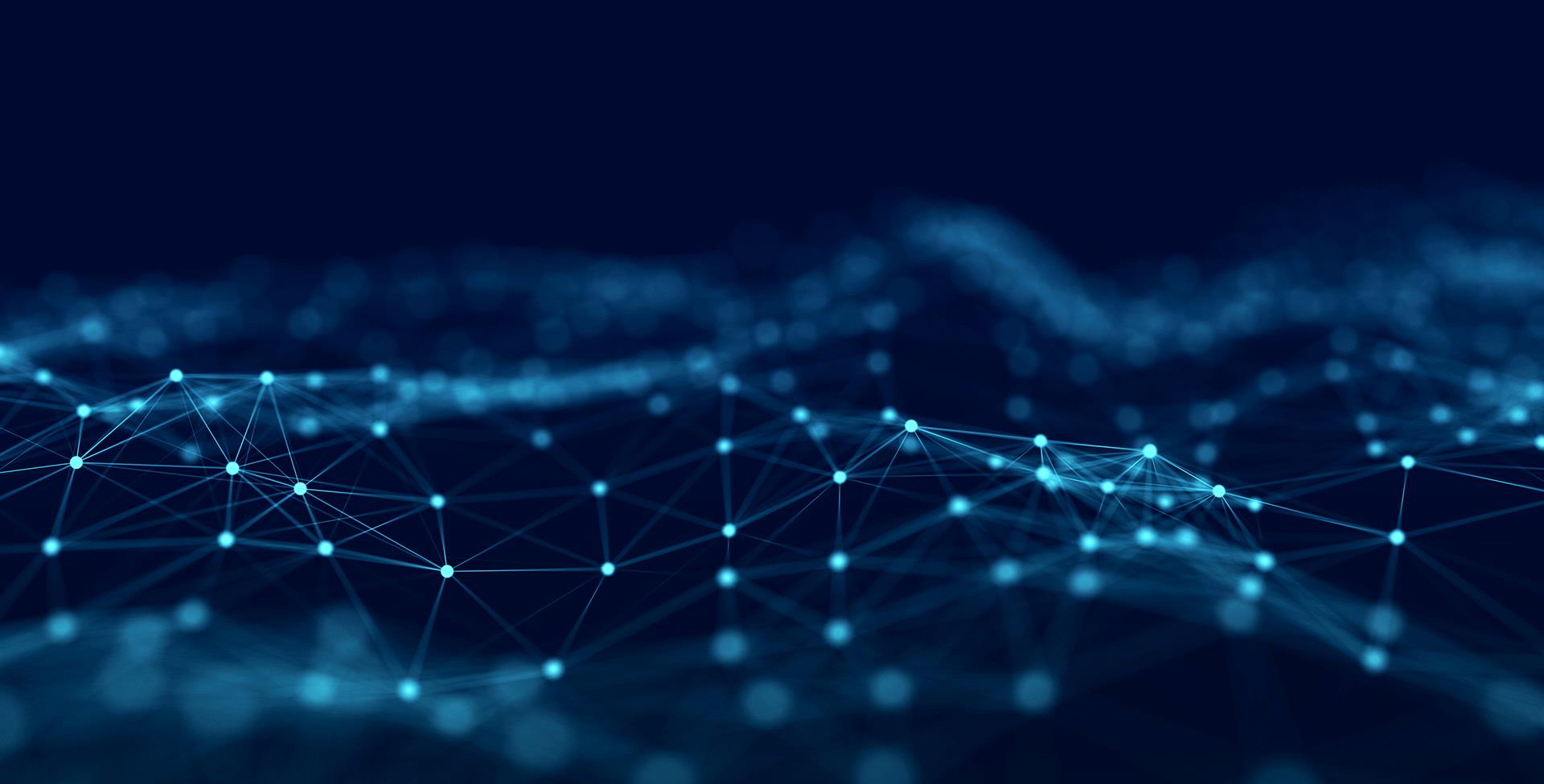 Thank you!
[Speaker Notes: With that, we have reached the end of our presentation. 

At this point, we would be happy to take your questions, either through chat or you can choose to raise your hand. Many thanks!]